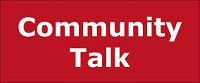 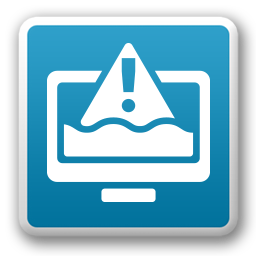 Delft-FEWS
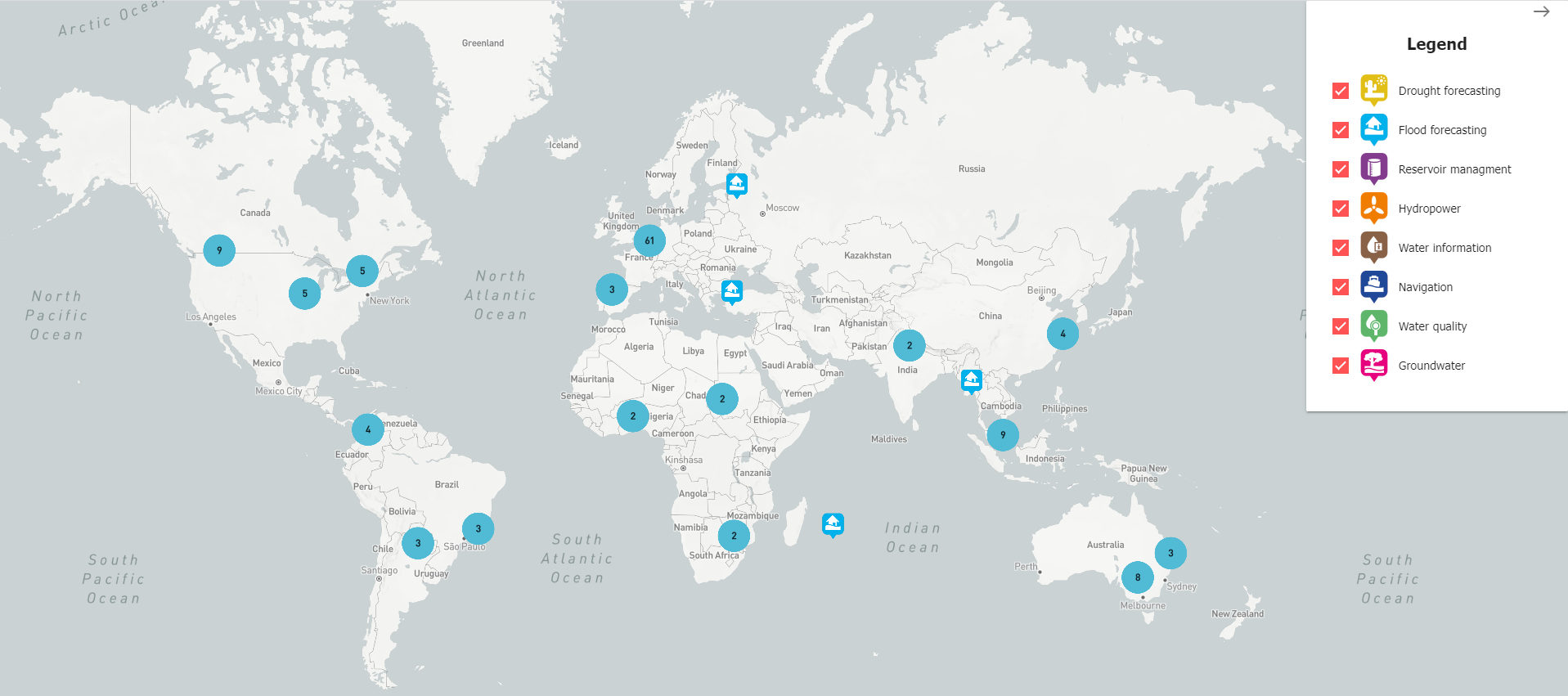 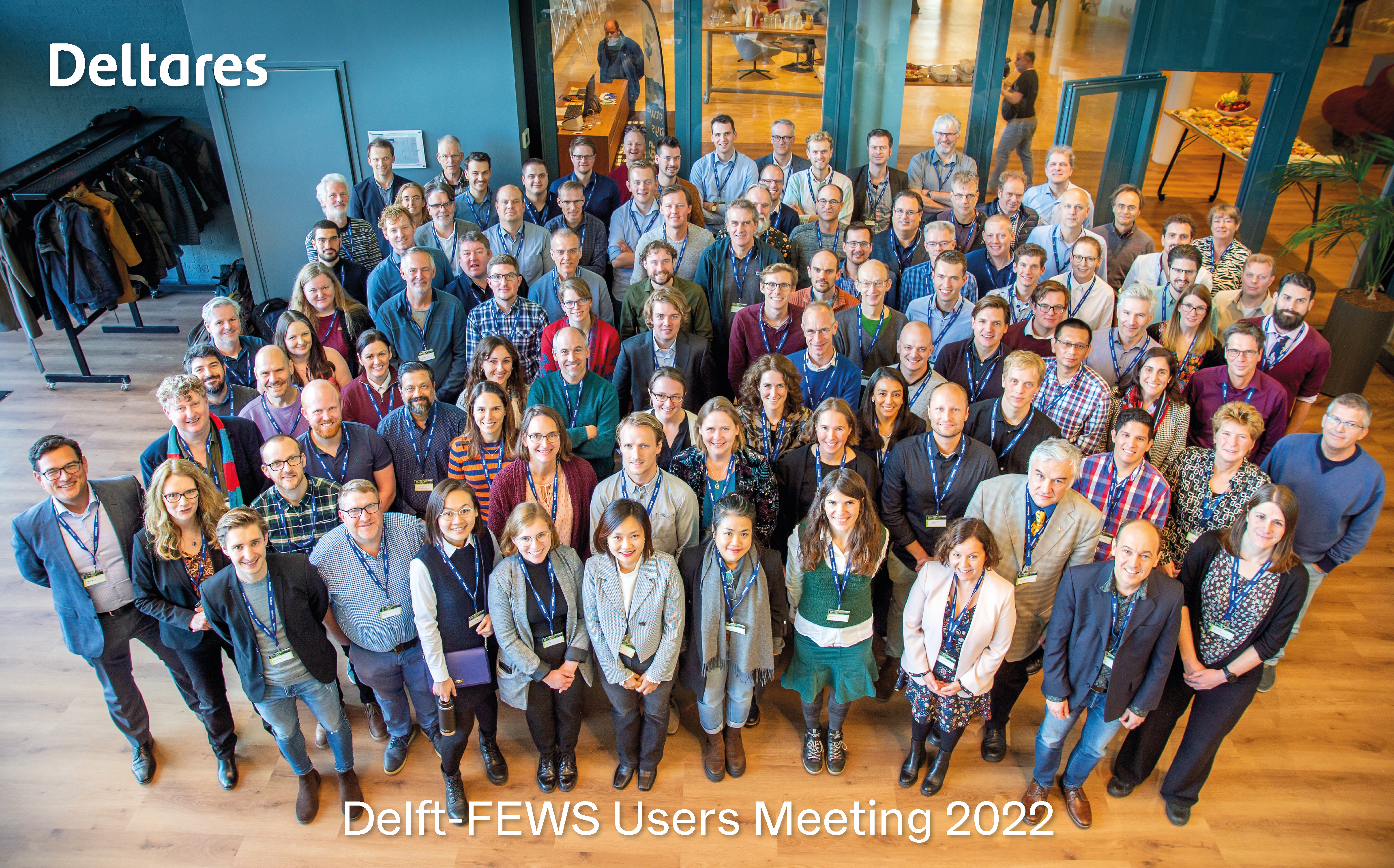 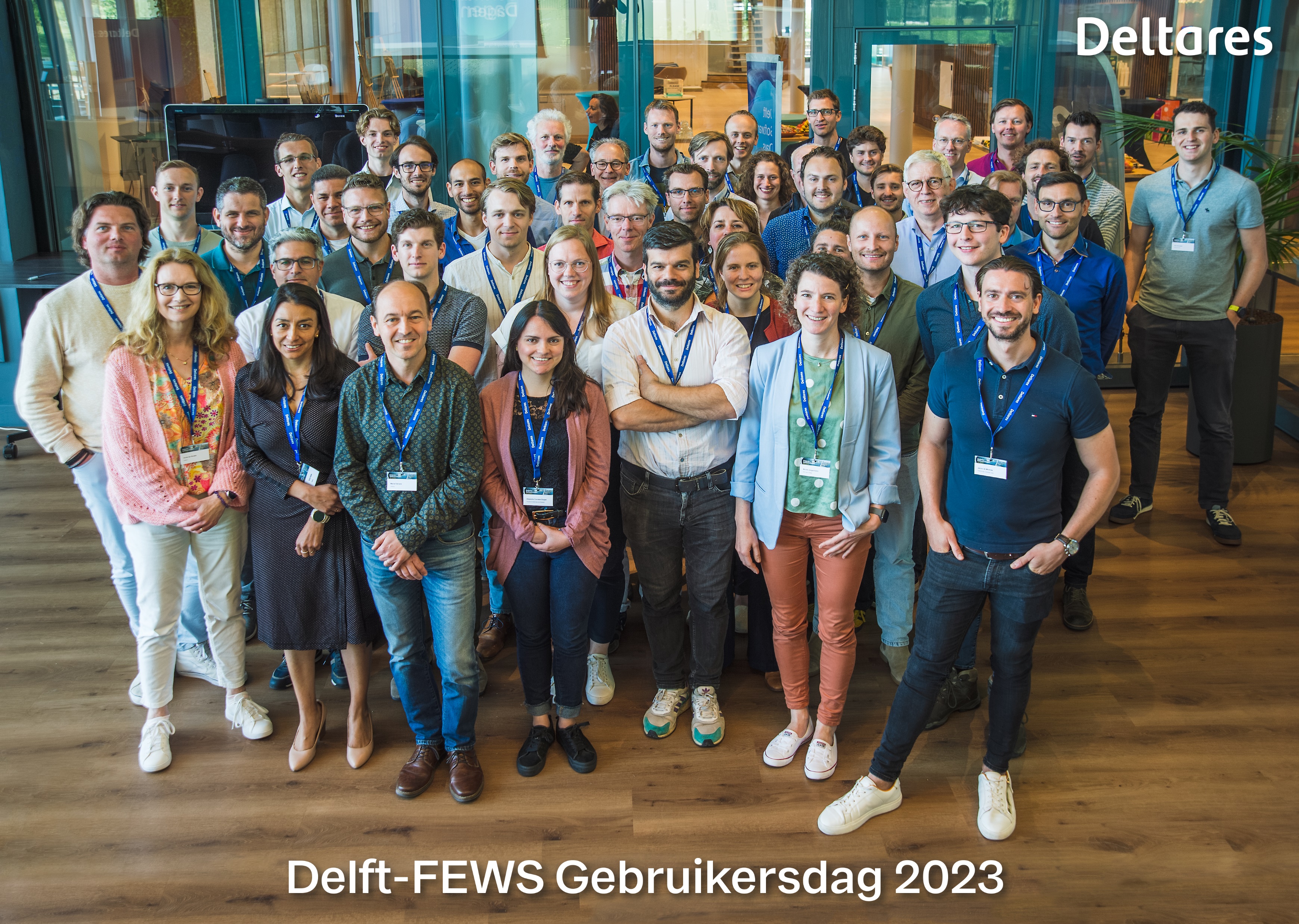 Community Talk #4 
WIS Systems
Hosted by: Roger de Crook (HDSR)
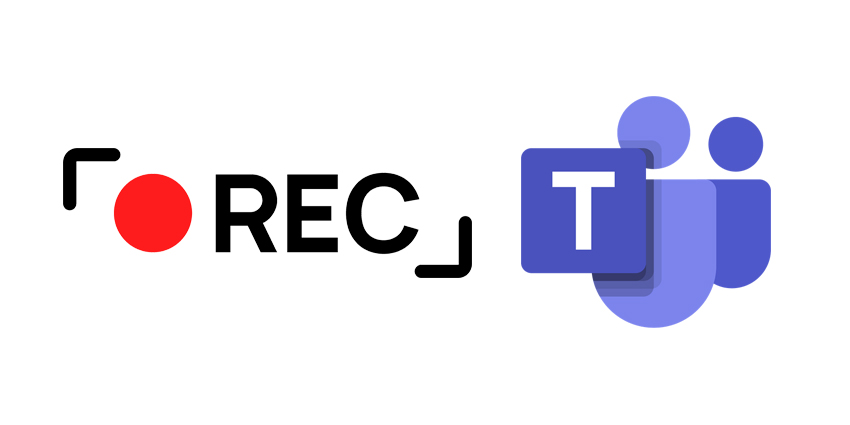 Welcome and Introductions (Roger de Crook, HDSR)
Update from Delft-FEWS Product Management (Gerben Boot, Deltares)
Main topic: FEWS as Water Information System … in different flavors (Roger de Crook, HDSR)
Questions and Discussion (Roger de Crook, HDSR)
Wrap up and conclusions (Gerben Boot, Deltares)
Close
Programme
[Speaker Notes: Start Teams meeting and invite participants to say hello in the chat – Ilonka/Gerben/Roger
9:00		Start recording – Gerben (because Ilonka has to leave early..)Welcome, introduction event (slide with program) - Roger
9:05	update FEWS product management - Gerben
9:10		Introduction to “What is a Waterboard” – Roger
9:13		First part of presentation: “Water quantity” - Roger(15 min presentation, 5 min for one or two questions)
Monitor the chat and initiate questions - Gerben
9:33	Second part of presentation: “Water quality”  (5 min talk, 5 min for one or two questions)
9:43	Quick summary – Roger
9:45	Community discussion, respond to questions in the chat 
9:57 	Wrap up, thank you, refer to the portal for the recording – Roger
10:00	End meeting, stop recording.
Monitor the chat for a bit to answer the remaining questions]